Maximizing Cash Benefits for People with Disabilities
Gwynne Kizer Mashon
Supervisory Attorney, Public Benefits Practice Group
gmashon@legalaidchicago.org
December 2023
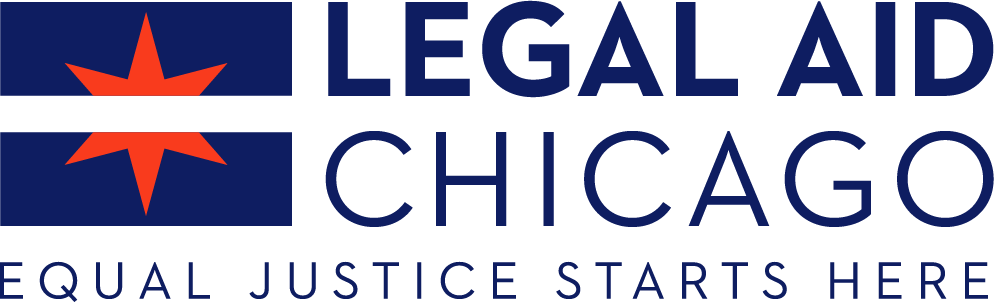 Legal Aid Chicago is a private non-profit that provides free civil legal services to people with limited income in Cook County, securing their rights to economic stability, affordable housing, personal safety, fair working conditions, and basic healthcare.
Children & Families
Consumer
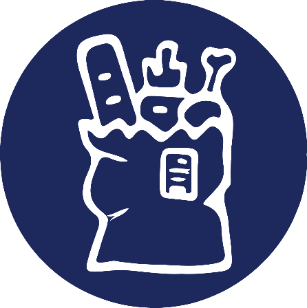 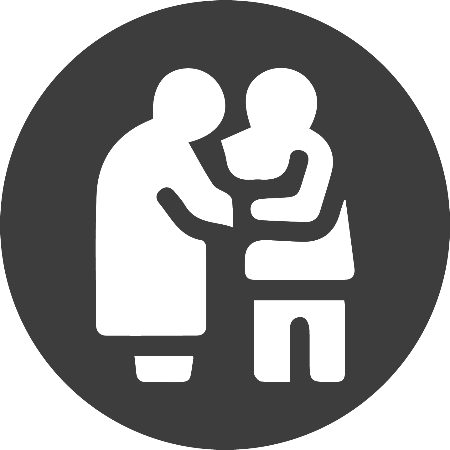 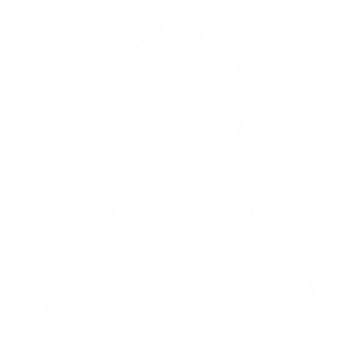 Criminal Records 
Relief
Public Benefits
Long-Term Care
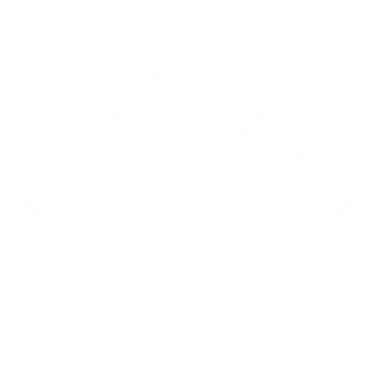 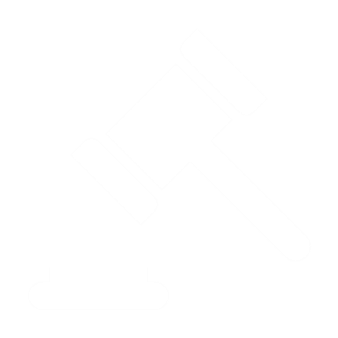 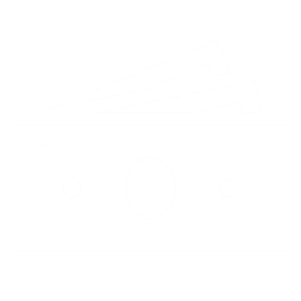 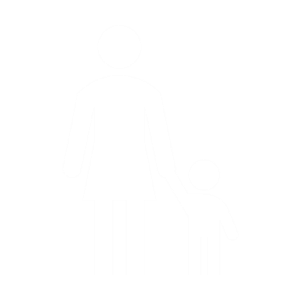 Immigrants & Workers’ 
Rights
Housing
What I hope you’ll learn
What federal and state benefits are designed to help people with severe disabilities?
How can you tell what benefits your client is getting?
How can you tell if there might be other benefits (or more benefits) that they’re not getting?
How does your client apply for benefits their not getting?
How can you increase cash benefits they are getting?
Federal: Social Security
For most people who are too disabled to work, SSA income is the their primary income source. But many people do not actually understand what benefits they receive.
Understanding these benefits can help you maximize both federal and state cash benefits:
“DISabled” according to Social Security
Social Security Disability
Certain Social Security Survivors Benefits
Supplemental Security Income (SSI)
* Most do not get the maximum amount. The reasons amount might be lower then the maximum
vary by benefit type. Maximums amounts for all benefits change every year.
**  Actual benefit amount depends on work record of the worker who earned the benefit.
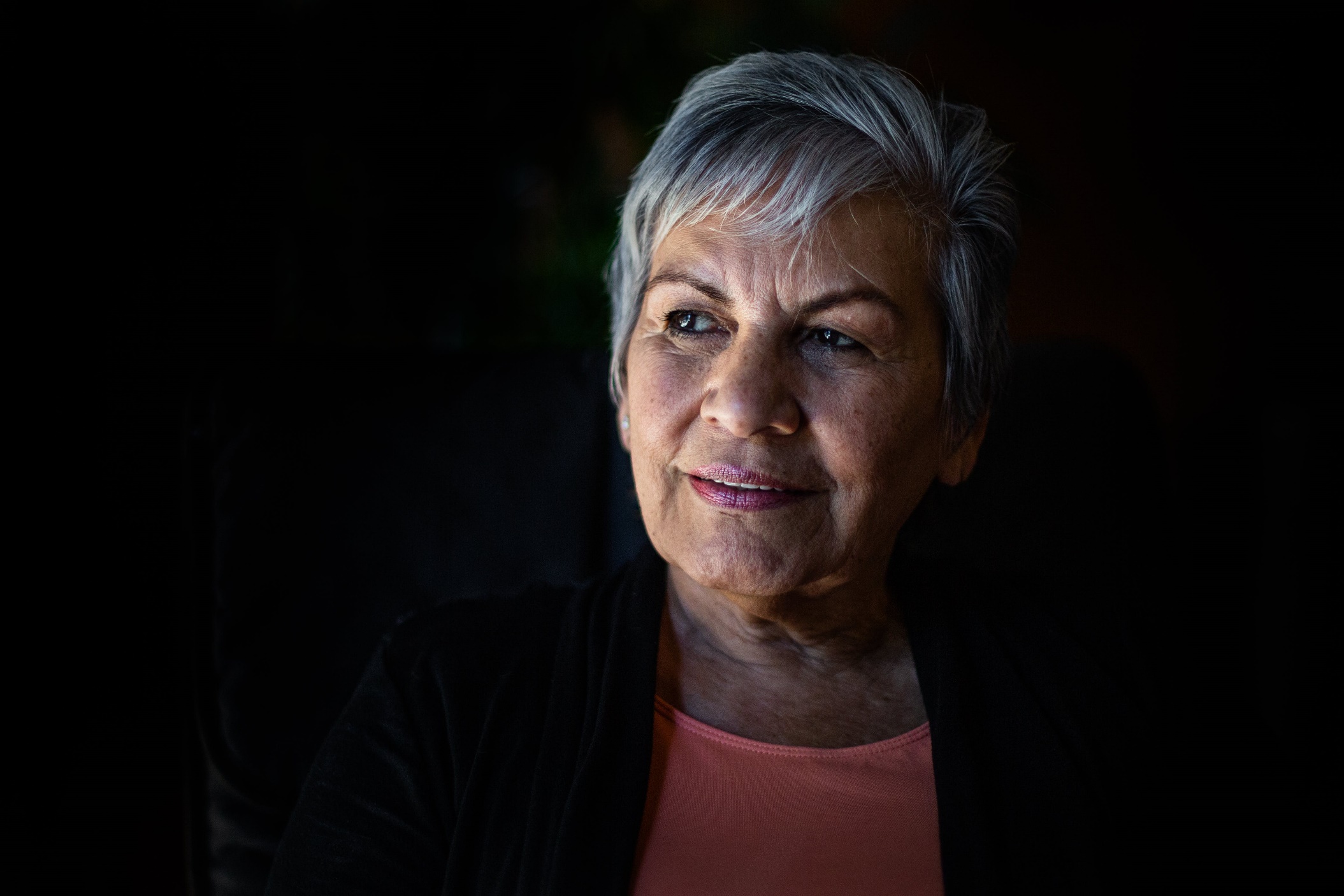 Julia

61 years old
Tells you she gets $436/month in SSI
What ssa benefit is it?
What ssa benefit is it?
This is not SSI
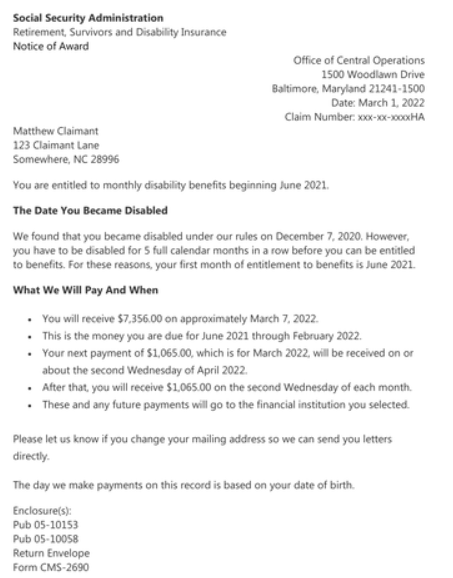 This is SSI
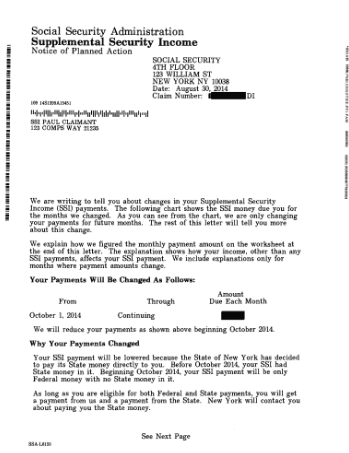 What ssa benefit is it?
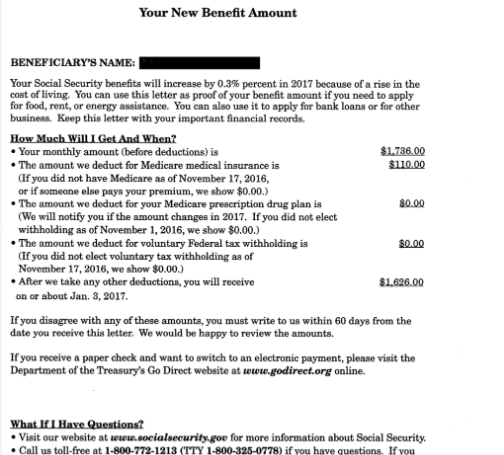 Gross SSA income; Not SSI
Medicare Part B monthly Premium Deducted
Net income client receives in their account
What ssa benefit is it?
SSI maximum (note this is from 2003)
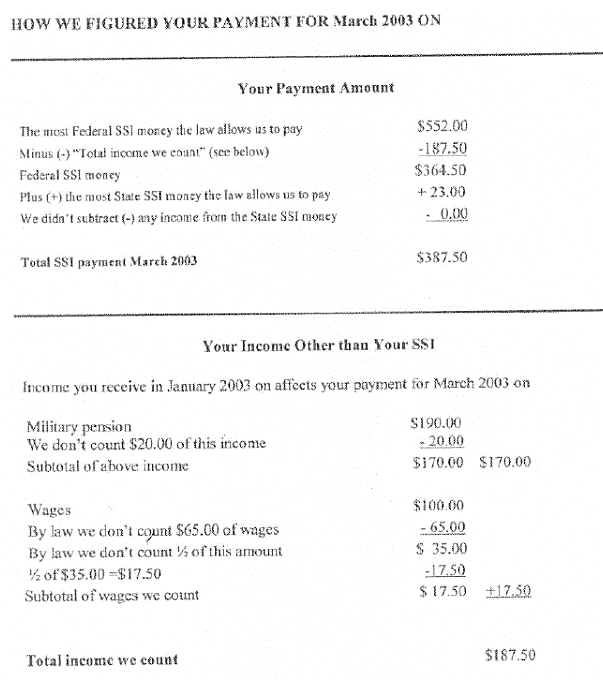 Net SSI income
Non-SSI income SSA thinks the recipient receives
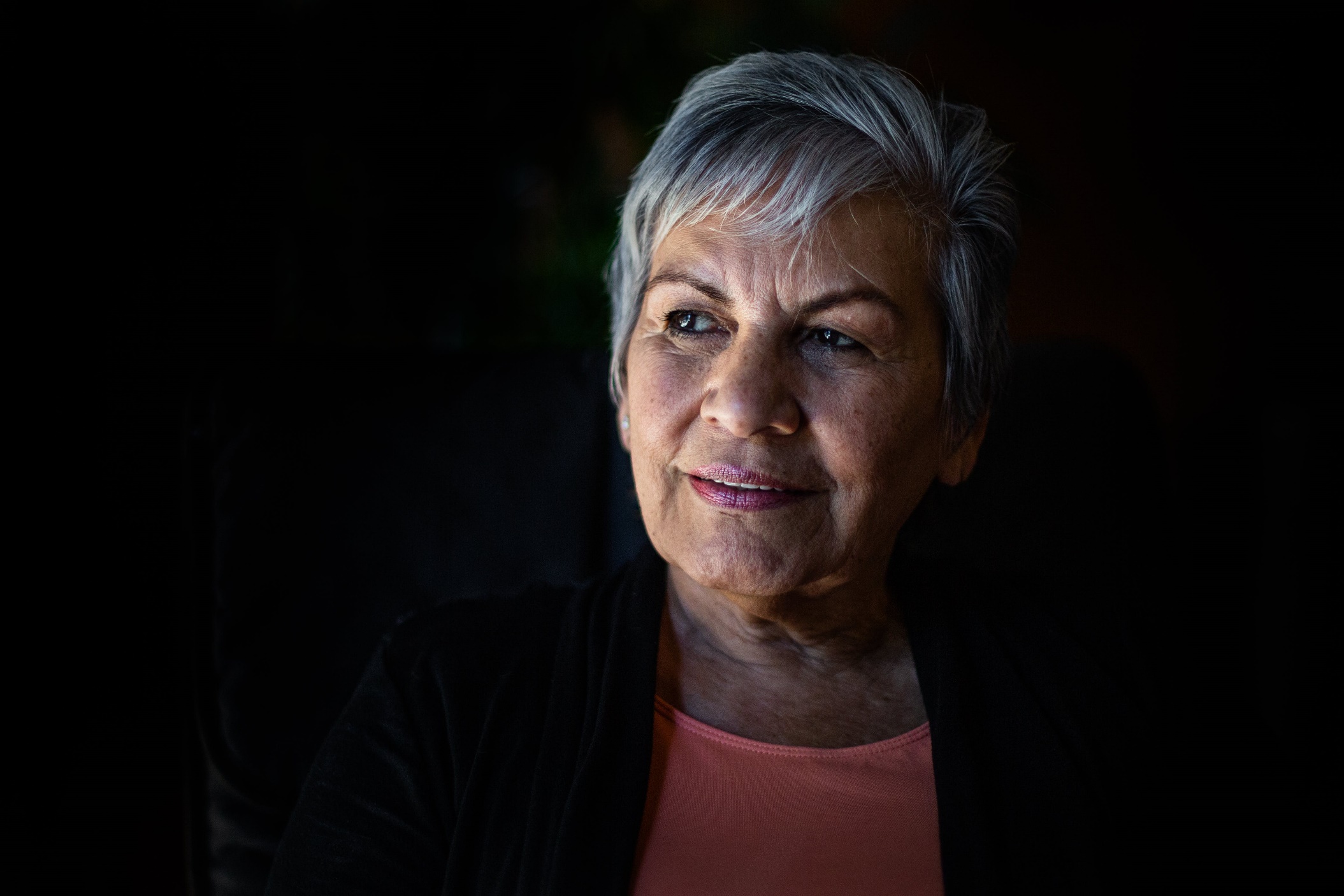 Julia

61 years old
Tells you she gets $436/month in SSI
Maximizing SSA benefits
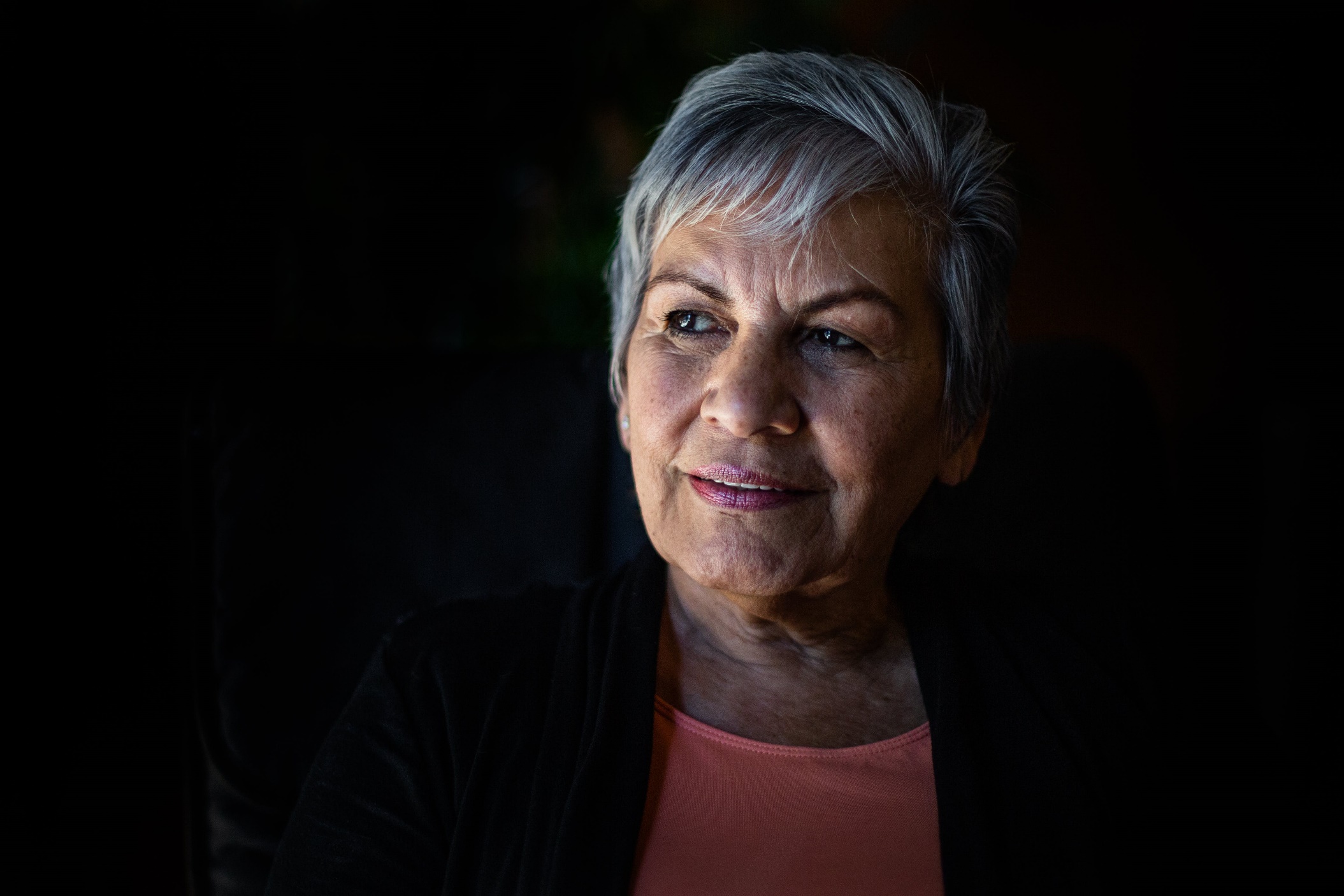 Julia

61 years old
Tells you she gets $436/month in SSI

You determined that’s NOT SSI. She’s getting Social Security Disability.  You also determine that her gross income is actually $600/month but $165/month is deducted for Medicare Premiums.

You help her apply for SSI. (NOTE that you do NOT need to do a SOAR application because  SSA already decided Julia is disabled.)

After her application is approved, 
Julia’s net income is increased to $796/month  ($934/month gross)
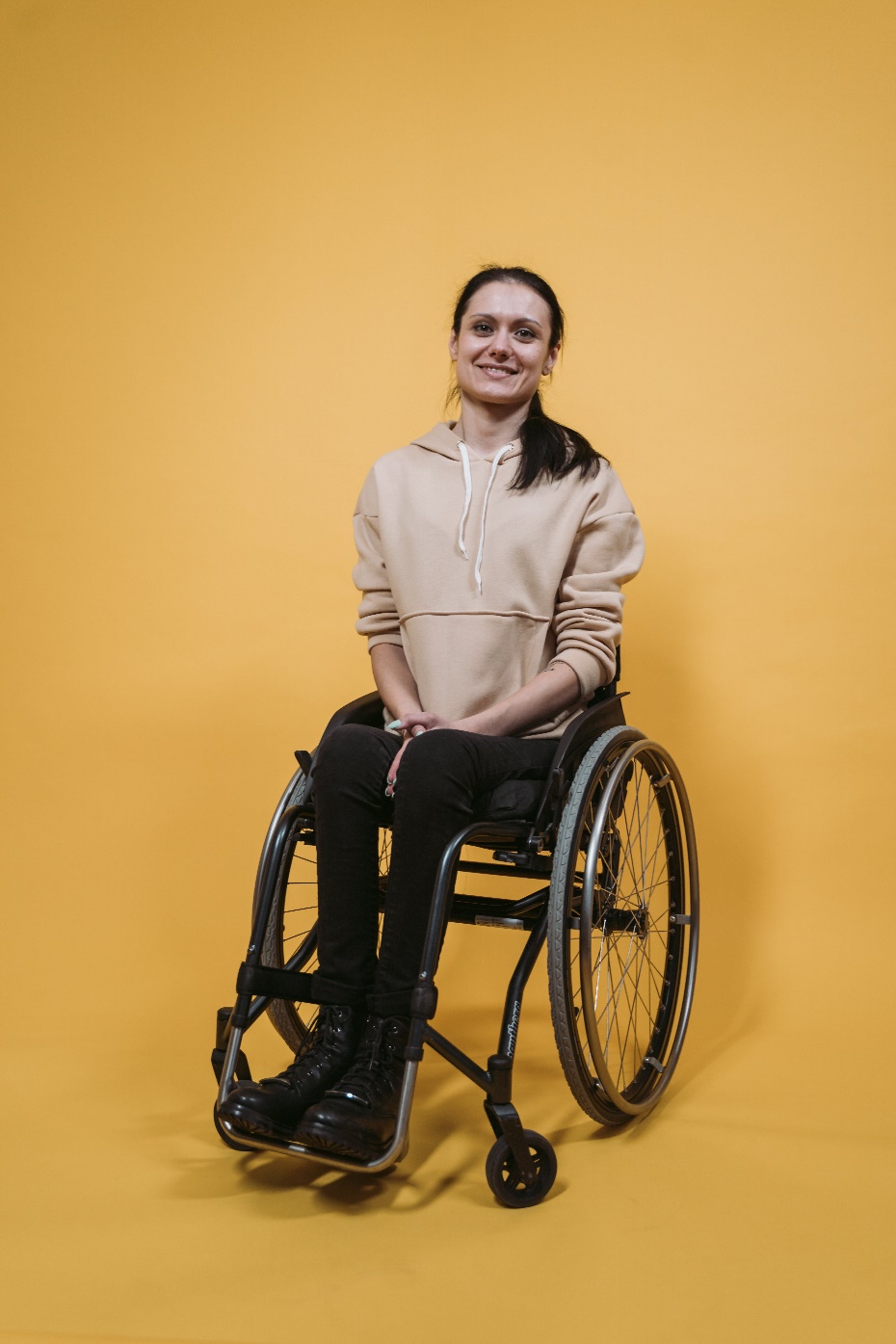 Barb

40 years old
Tells you they gets $1200/month in SSI







To make sure Barb is getting all the benefits they can from Social Security, Barb can:
Review their award letter – esp. the last pages where there might be calculations – to see if there are deductions that shouldn’t be there
Review their Social Security statement to make sure SSA is using all of their work history to calculate their monthly benefit.
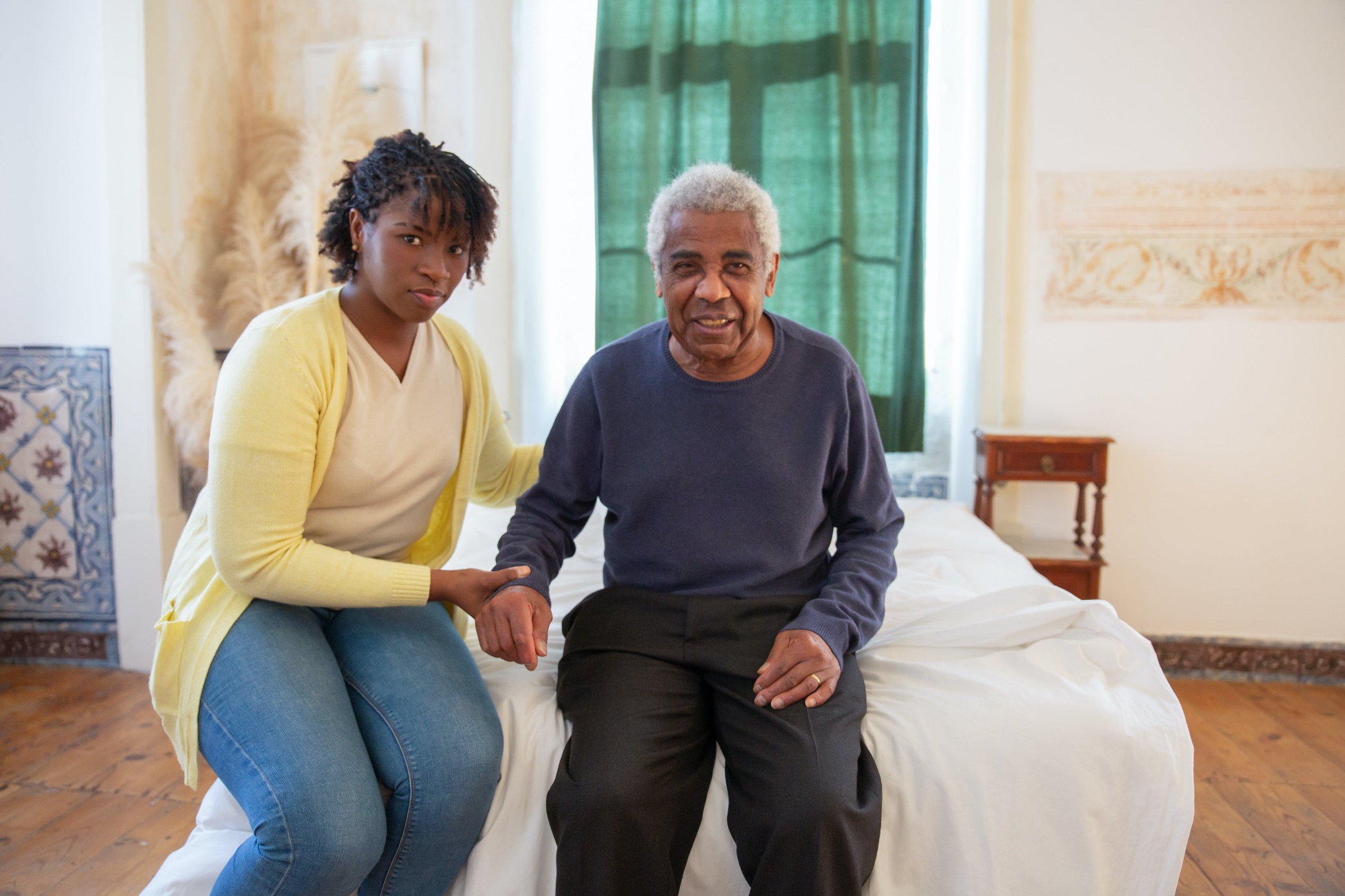 James

80 years old
Tells you he gets $633/month in SSI
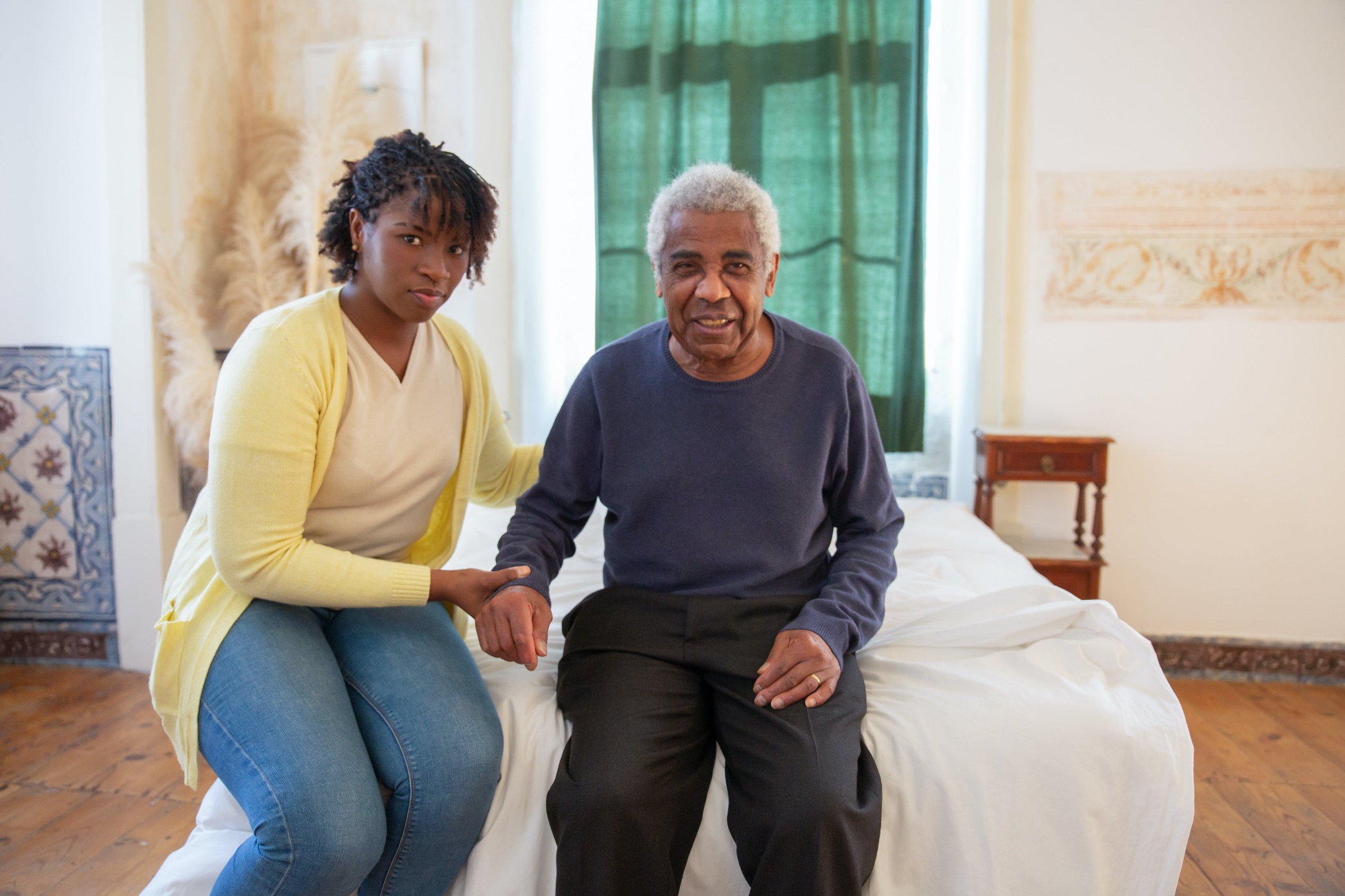 James

80 years old
Tells you he gets $633/month in SSI

James’s daughter could start charging James rent to live in her home. If she did, then:

SSA would no longer reduce James’s SSI; assuming there’s no other deductions, he would receive the SSI maximum ($914 in 2023)

The rent paid might count as income for James’s daughter. This might impact her tax liabilities, as well as her and her family’s eligibility for benefits, if they receive any.
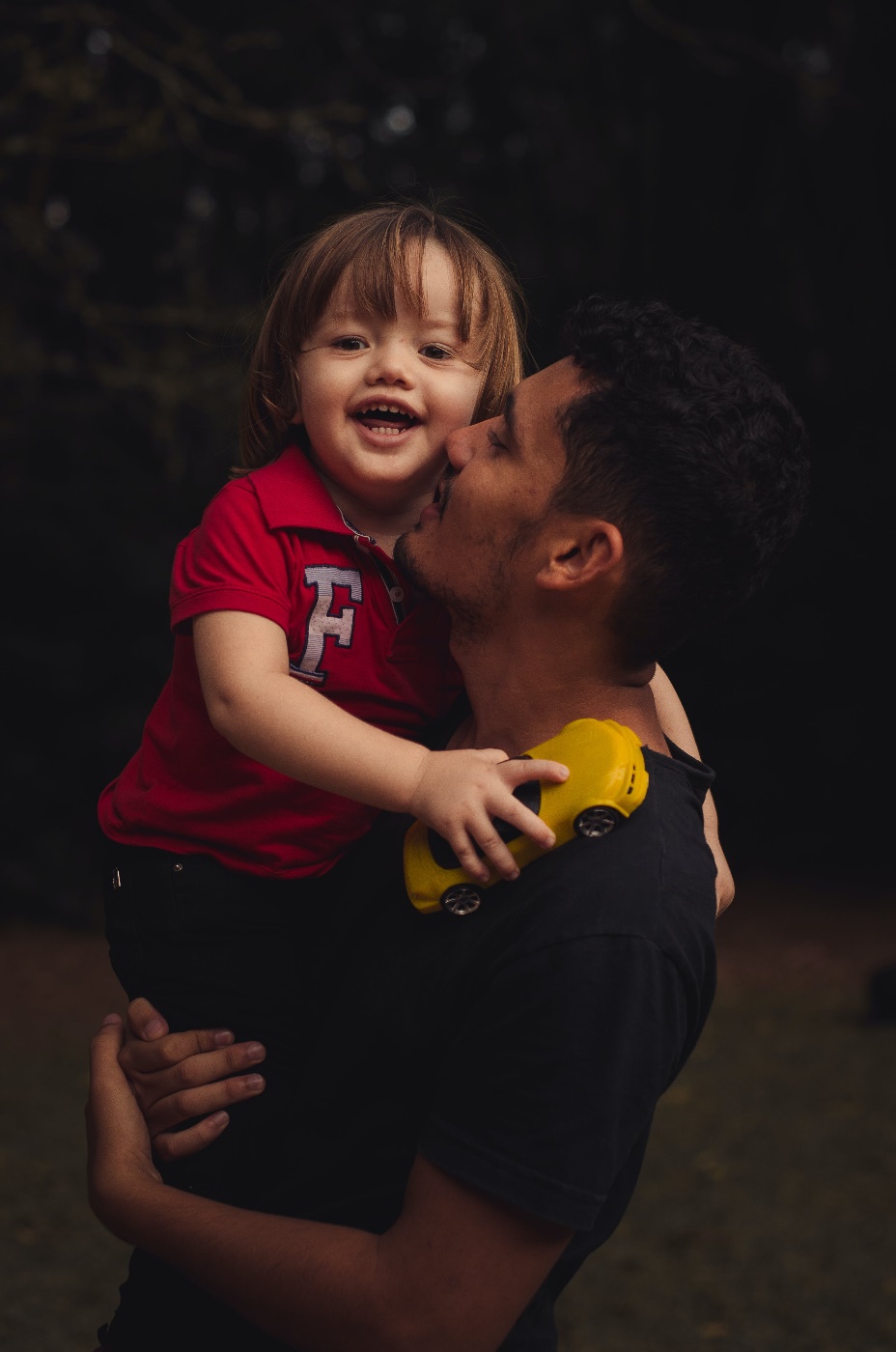 George

35 years old
Tells you he gets $500/month in SSI
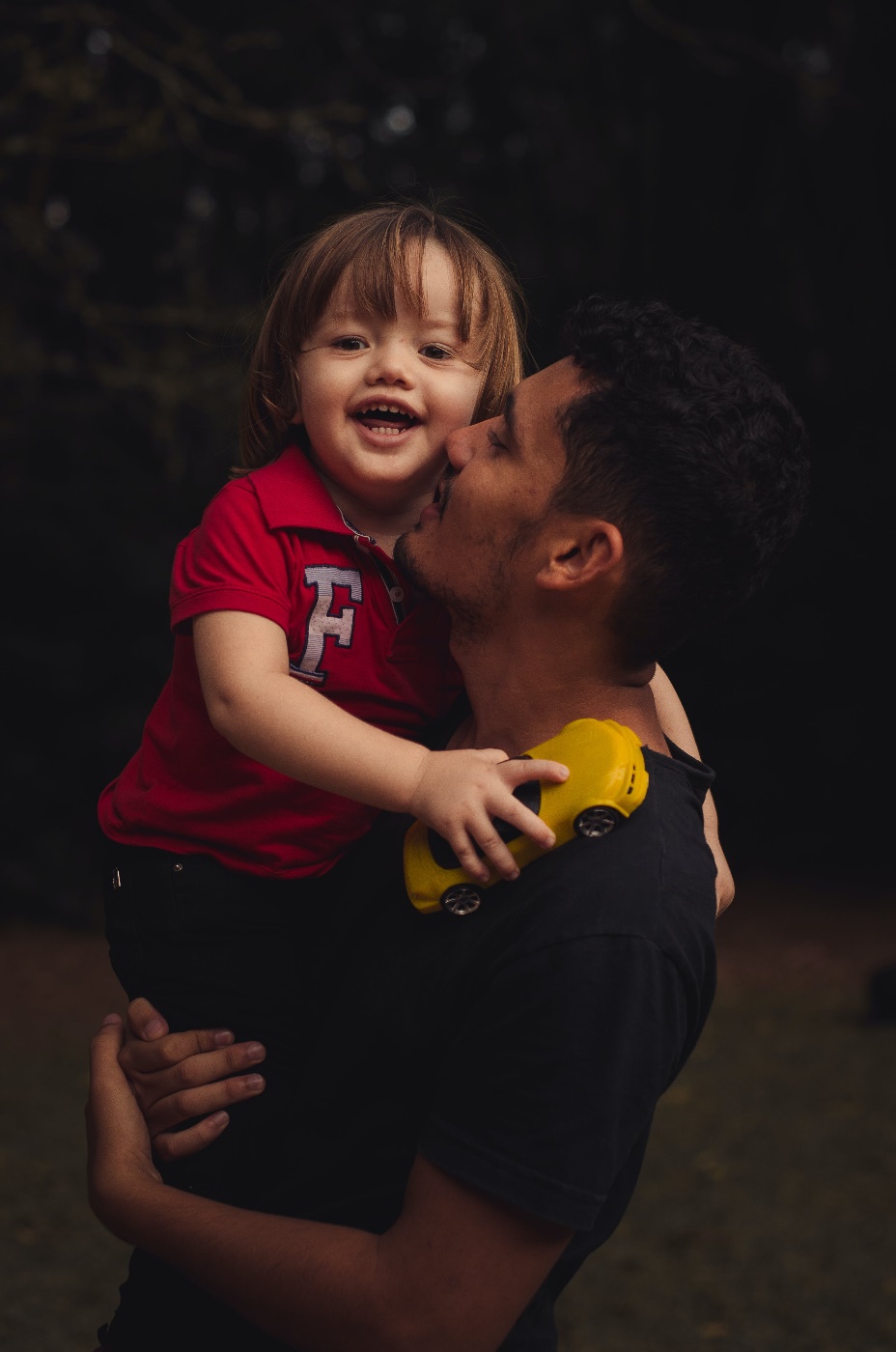 George

35 years old
Tells you he gets $500/month in SSI

You determined that’s NOT SSI. He’s getting Social Security Disability.  You also determine that his gross income is actually $1200/month but $700/month is deducted for child support.

Because of gross SSDI income, George is over-income for SSI.

Unless George can do something about the underlying child support obligation, there is nothing he can do to increase FEDERAL disability income.

He might consider talking to a family law attorney about the child support obligation.
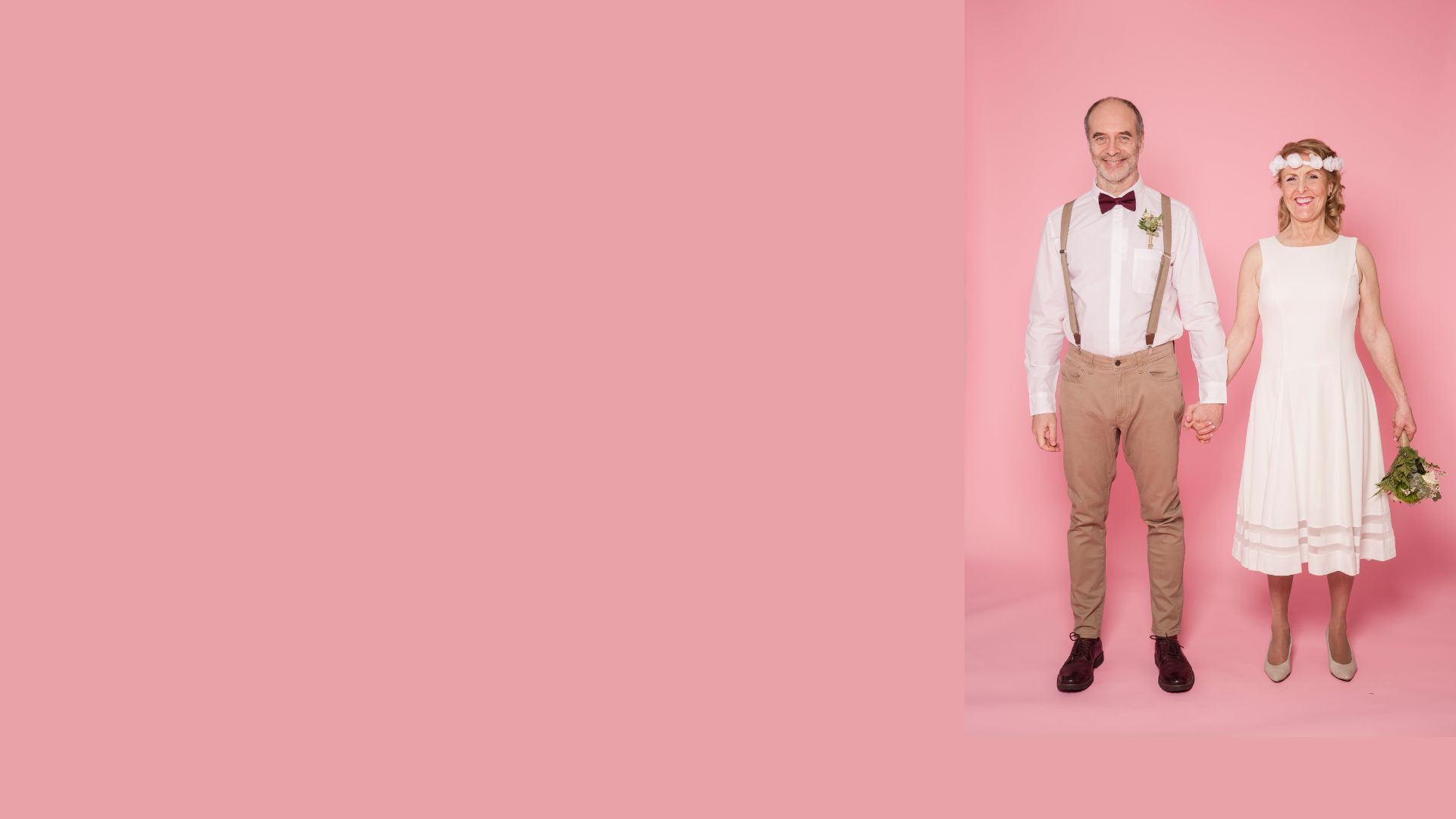 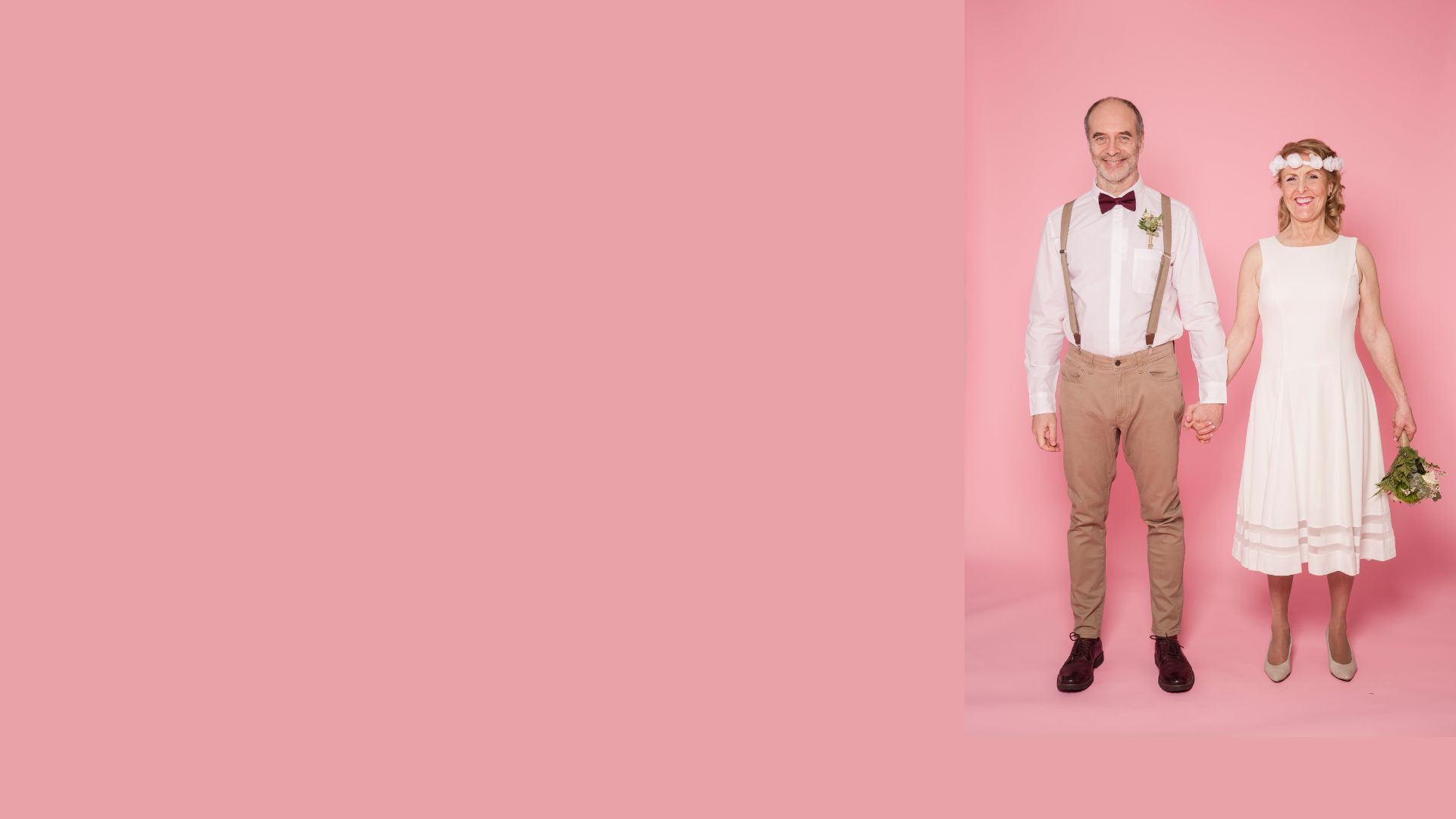 Aaron and Chrissy

Aaron and Chrissy just got married. Both are 55 years old.

Before marriage:
Aaron received $914/month in SSA benefits
Chrissy received $1100/month in SSA benefits

After marriage, Aaron’s benefits were reduced to $257/month.






So, what happened?

Once they got married, SSA treated part of Chrissy’s income as available to Aaron, reducing his monthly SSI benefit.
Other federal disability benefits
VETERANS
VA service-connection: Monthly cash benefit for certain veterans to compensate for current physical and/or mental conditions that were caused or exacerbated during military service
VA pension: Monthly cash benefit for certain veterans who have low-incomes, few assets, and are either totally disabled or over 65 years old
RAILROAD WORKERS
Railroad: Similar to Social Security Disability/Retirement for railroad workers who are totally disabled, occupationally disabled or over 65 years old.


*** Before receiving SSI, someone must maximize all other income sources.
State cash benefits fromIL Department of human services
AABD Cash
Cash assistance benefit for low-income Illinois residents with severe disabilities and those over 65 years old (no disability required.)

Benefits are usually issued on a LINK card, but can be paid via Direct Deposit.

Payment via Direct Deposit might be more beneficial for some clients because funds in bank accounts have higher levels of protection than funds on LINK cards.
Who might be eligible for aabd cash?
DHS must determine if the application meets the “aged, blind, disabled” requirement only when SSA declined an application based on income and did not make a disability determination. This is most likely where someone is over-income for SSI but ineligible for Title II disability benefits.
In some situations, even people with very low amounts of Title II income are over-income for SSI.
In both of these situations, because applicants are required to “avail themselves of all potential income”, if client is not receiving SSI and has income under the SSI max + $20, they will need to prove that SSA found them over-income for SSI.
PM 11-01-00: Categories of eligibility for AABD Cash
PM 01-02-03: Clients must apply for and receive any other financial benefits that they may qualify for.
Other requirements
Countable assets must be under the AABD Cash asset limit:



Applicant must maximize all other potential income sources
In some cases, this means the applicant must apply for SSI before then can qualify.



PM 07-02-01: Asset Limits
PM 07-02-01-a: Whose assets count
PM 07-02-00: What assets count
Financial eligibility: Budgeting
Budgeting is the method by which non-exempt income is compared to the AABD Cash Standard (“Allowances”) to determine the amount of the monthly assistance payment for the assistance unit.
If monthly assistance payment < $1, then ineligible for AABD Cash benefits.
Unearned income 

+ Earned income
minus generous disregards for work-related expenses

+ Income deemed to applicant 
if they live with a spouse or parent who has large enough income

- Exempt Income
e.g. income used to pay court-ordered child support, or Social Security overpayments

- Income diverted from applicant 
if they live with a spouse or minor child who has little or no income

- Deductions
______________________________________________
Countable Income
AABD Cash Standard
- Countable Income
   Monthly assistance payment
Fun fact
Most of the dollar amounts for these allowances haven’t been updated since the 1980s!
Financial eligibility: cash standard
Some special rules for allowances that can have a big impact:
Appears as a separate allowance in the notice
Included in food allowance in the notice
Appears as a separate allowance in the notice
PM 11-01-01-a: Restaurant Meals  & Therapeutic Diet Allowances
PM 11-01-02-b: Excess Shelter Allowances; Ill. Admin. Code tit. 89, § 113.308
Reviewing the notice
Common allowance errors to look for:
Are all allowance categories included?
Are they related to the correct months?
Unless a third party is paying for utilities, are all allowances for utilities included either as separate line items or are they included in rent?
If someone lives alone, Rent/Shelter allowance will equal $97-125 regardless of how much a person pays for rent. (This is prorated if they live with other people.)
If the person has a disability that prevents them from using stairs, there should be an “excess shelter” allowance.
If the person has no kitchen, OR is unable to prepare their own food and has no one to do it for them, they should get a “restaurant meals” allowance.
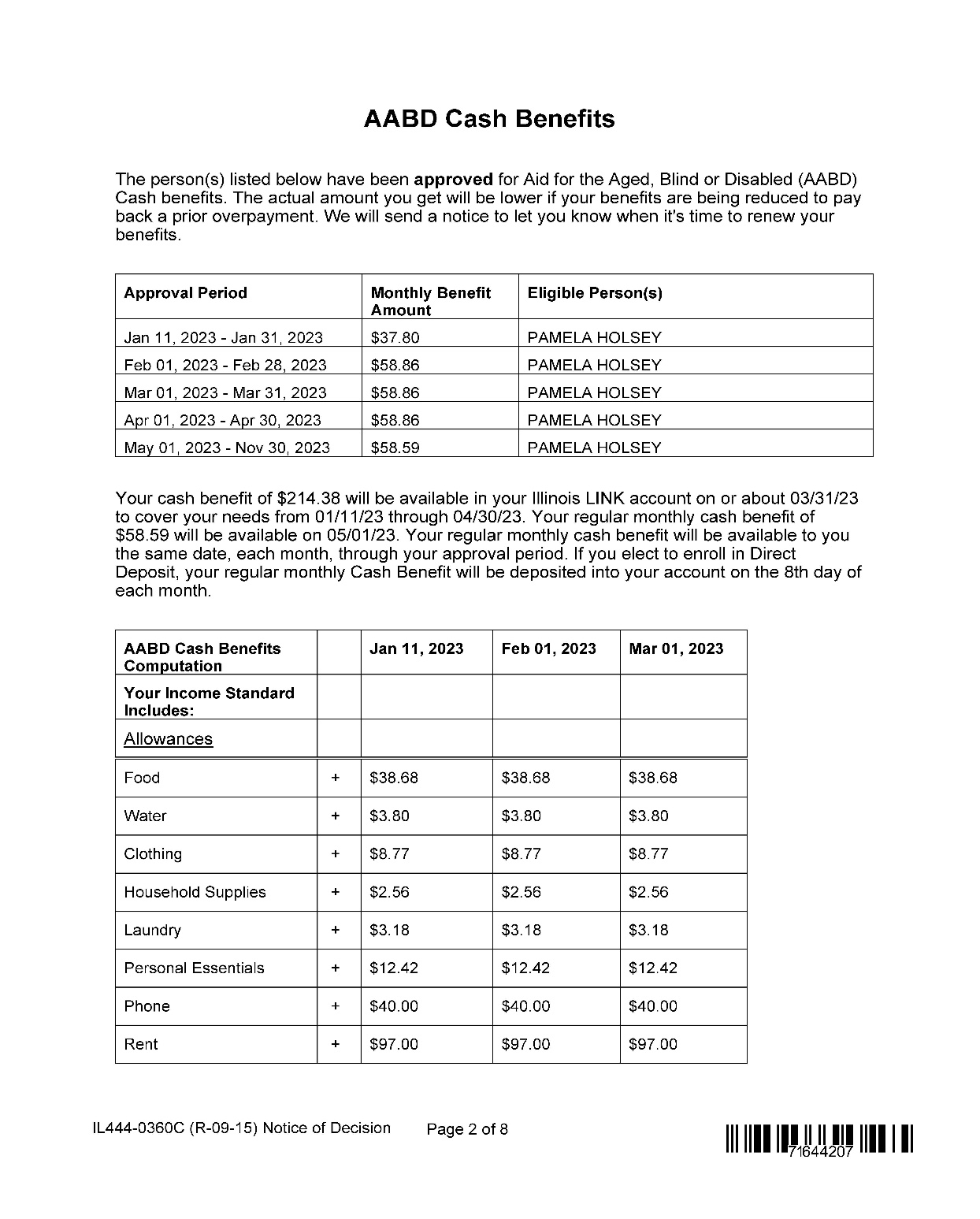 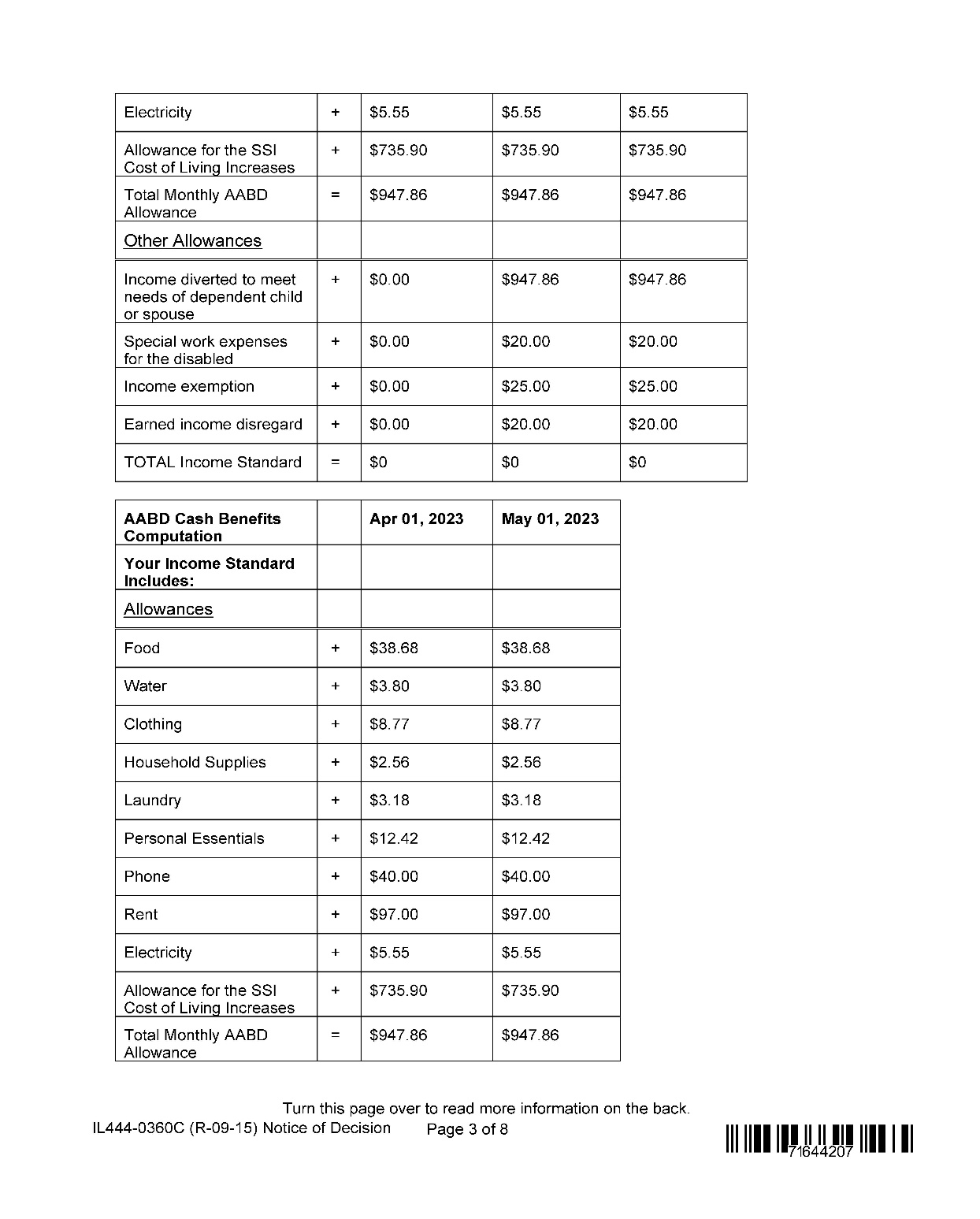 NOTE:
Unfortunately, under state law, people who are street homeless are unlikely to qualify for significant amounts of AABD Cash unless their income is lower than the SSI maximum or if they have a dependent child or spouse.
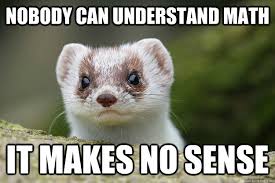 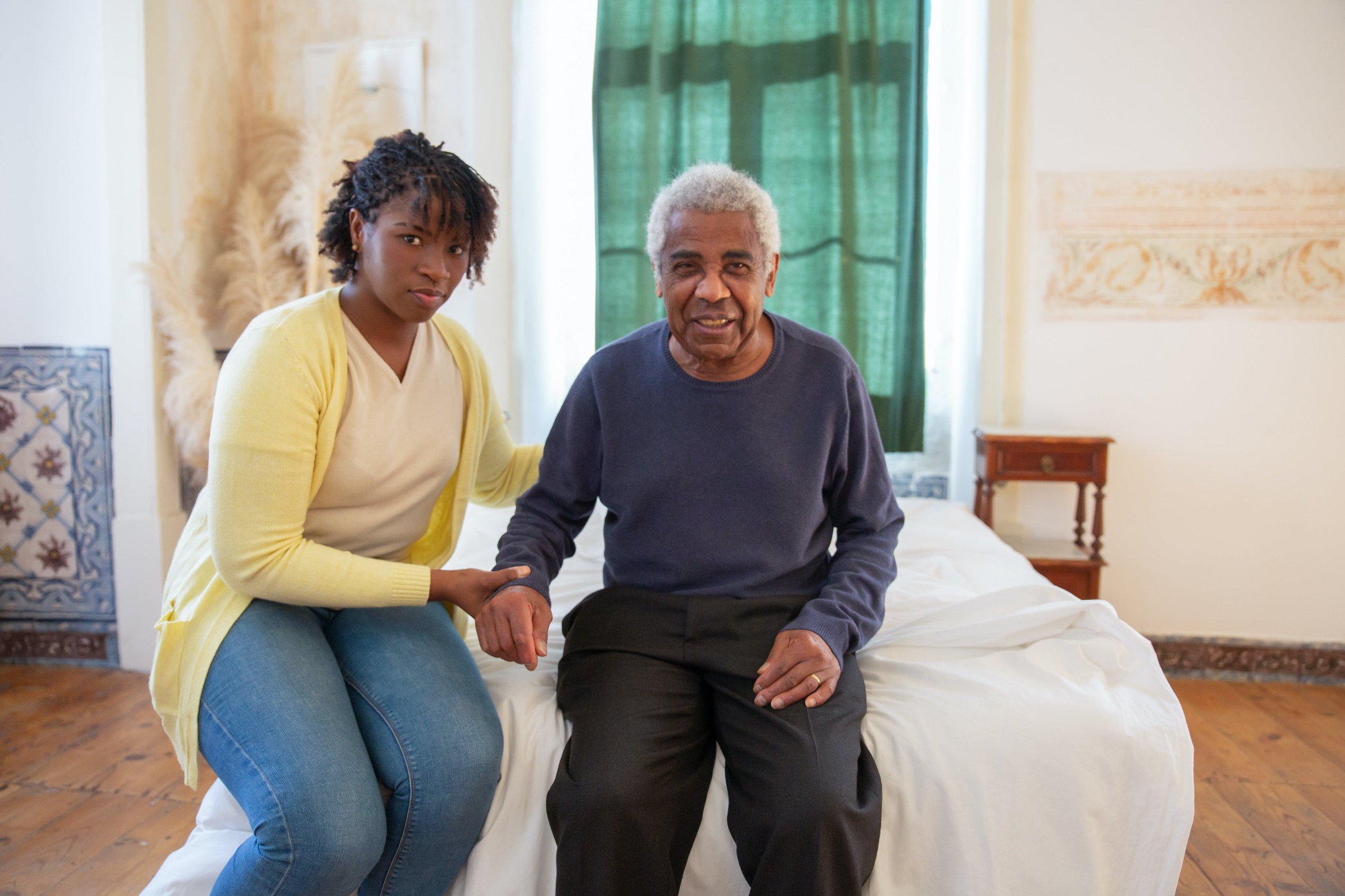 James

James took your advice. He’s now paying $300/month for rent to his daughter. Social Security increased his SSI benefits to $914.  

You suggest James should apply for AABD Cash. But he says he applied before. He doesn’t think he’ll qualify because he’s earning even more money now.

But you know… When James applied before, IDHS treated him as living in a “shared household” and with no rental costs. 

You learn James:
Pays $300/month rent
Pays $40/month for phone service
Has no countable assets

You encourage him to apply again.

DHS approves his application and awards him $92/month in AABD Cash.

Altogether, you helped James increase his monthly income by $373/month!
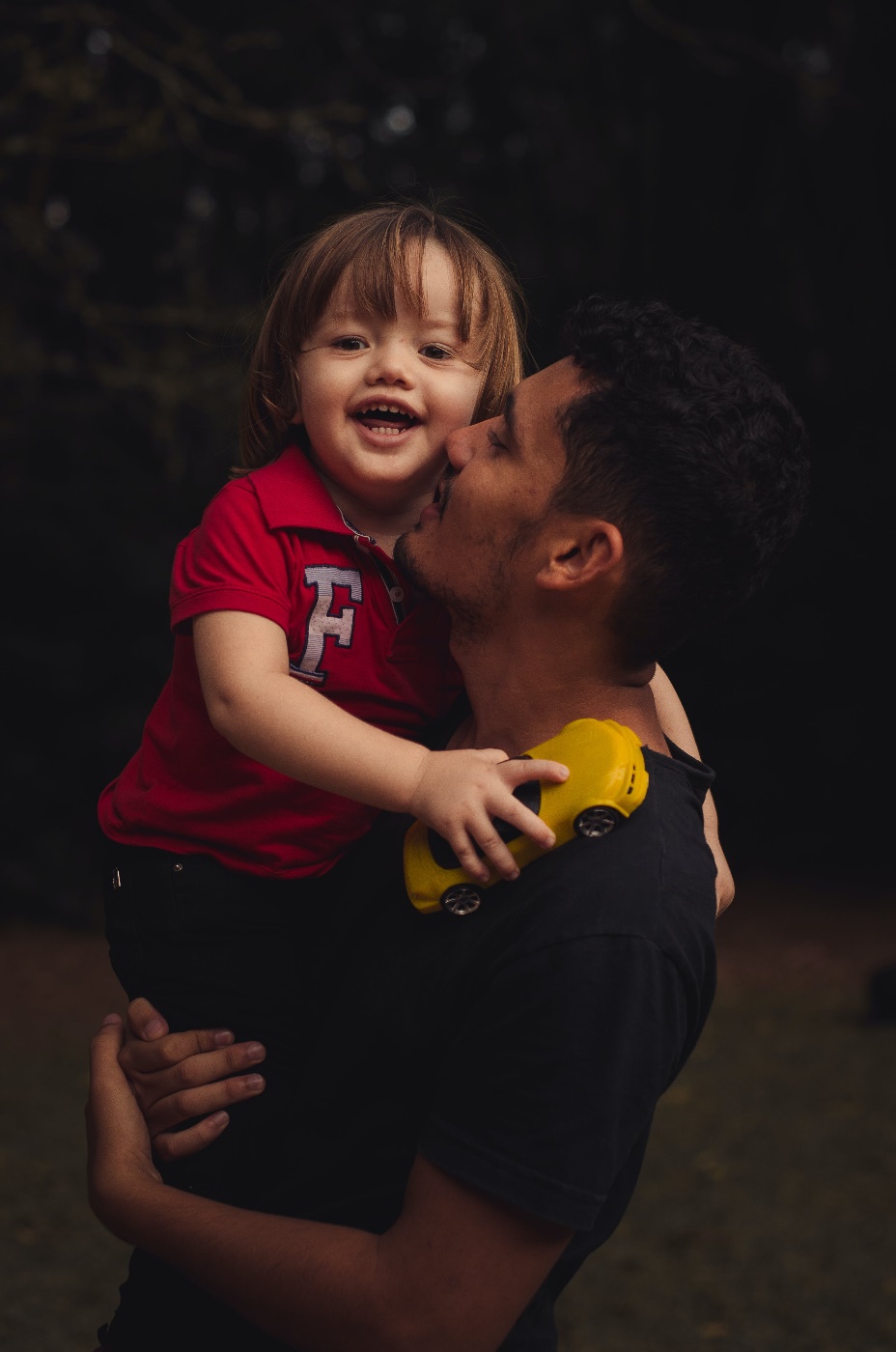 George

You already helped George figure out that he’s getting Social Security Disability of $1,200/month. 

Because of court-ordered child support, he’s only receiving $500/month from Social Security each month.

You learn George:
Pays $170/month rent
Pays $40/month for phone service
no countable assets

If George applies for AABD Cash, he will likely be eligible for:

$505/month 

That would increase his total monthly net income to: $1,005/month
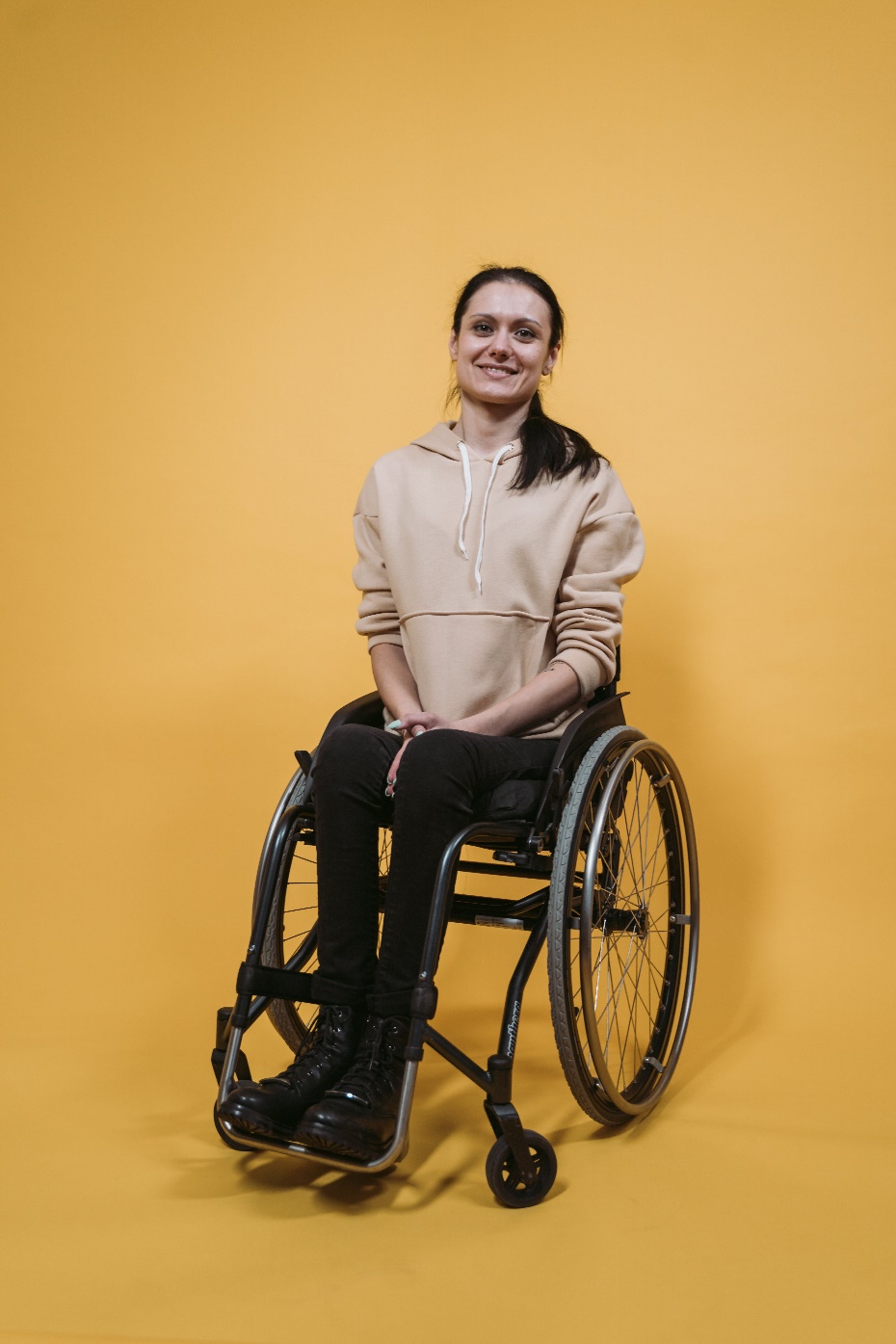 Barb

You already helped Barb determine that the $1,200 they receive each month is Social Security Disability benefits.

You also learn Barb:
Pays $800/month rent (all utilities included in rent)
Pays $40/month for phone service
no countable assets
Is prescribed to use a wheelchair because of medical conditions

If Barb applies for AABD Cash, the could be eligible for about:

$440/month 

That would increase their total monthly net income to: $1,640/month!
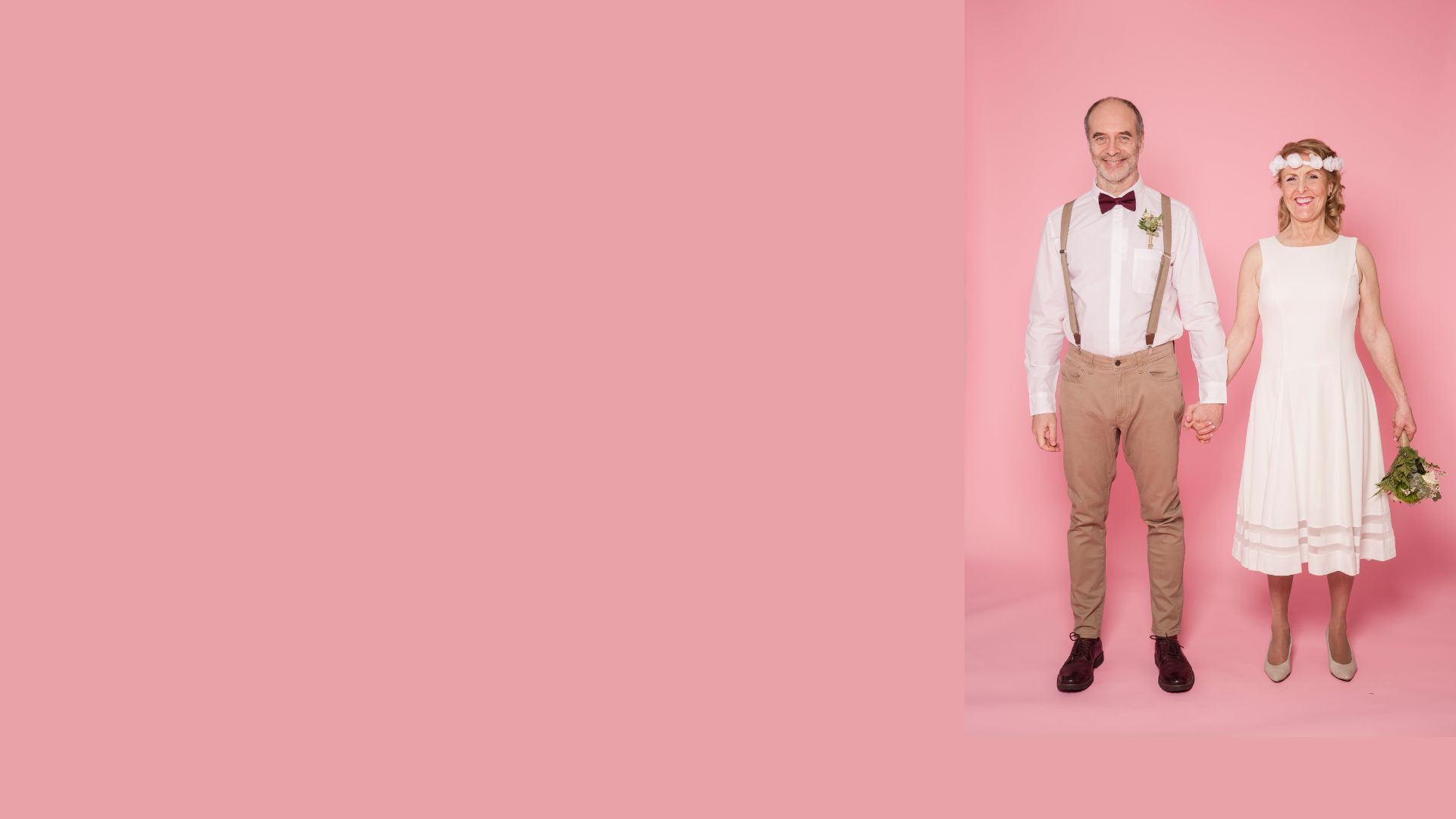 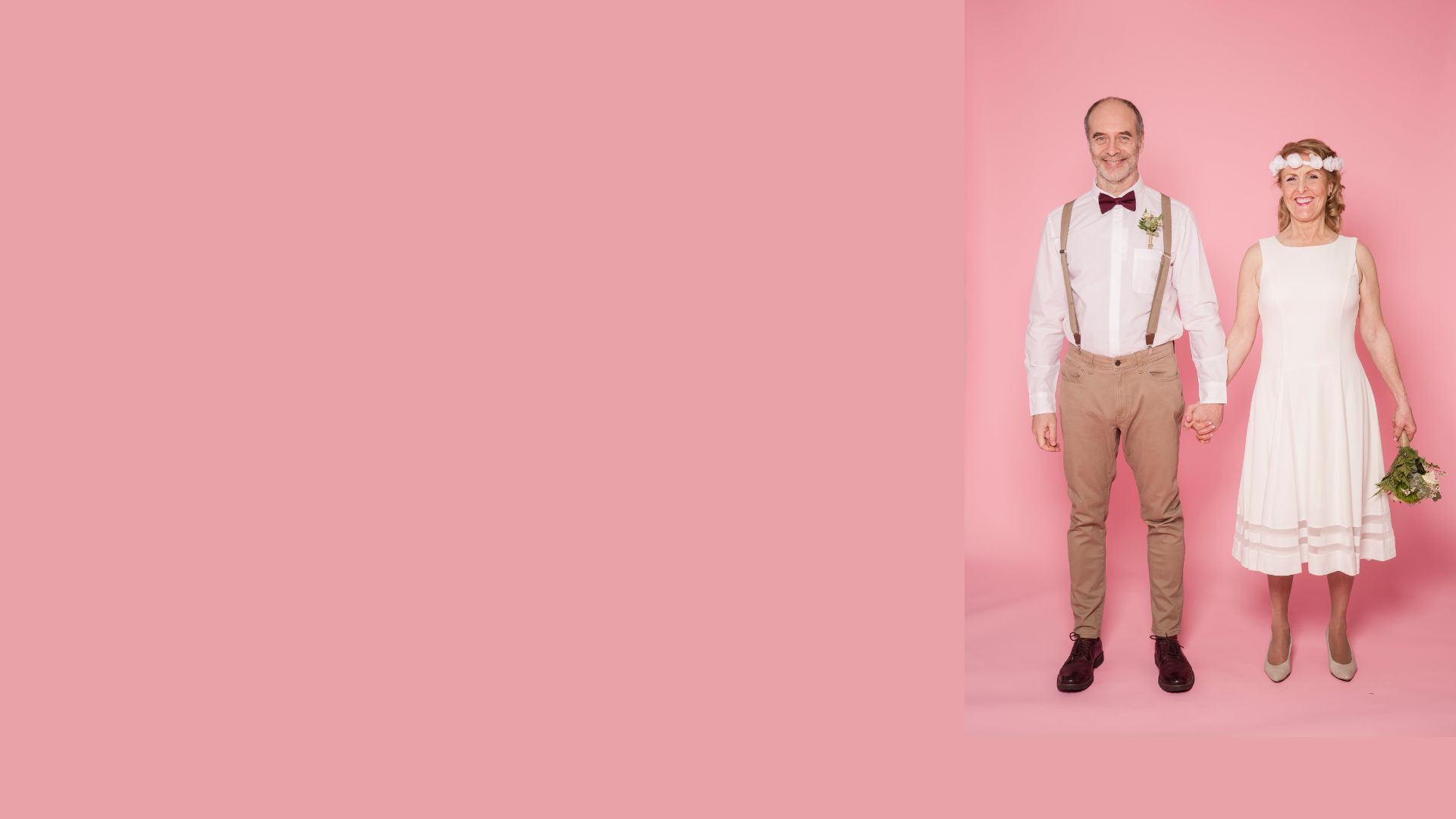 Aaron and Chrissy

We learned there was nothing we could do to help the newlyweds increase their SSA benefits. You advise them to give AABD Cash a shot.

You learn:
Aaron receives $257 in SSI benefits
Chrissy received $1100/month in SSDI benefits
They live in a home Chrissy inherited and only have to pay property taxes and homeowners insurance. Together, that averages $600/month.

Chrissy and Aaron should BOTH apply for AABD Cash. If they do, then IDHS would likely find that:
Chrissy is financially ineligible for AABD Cash.
Aaron is eligible for $429/month in AABD Cash.
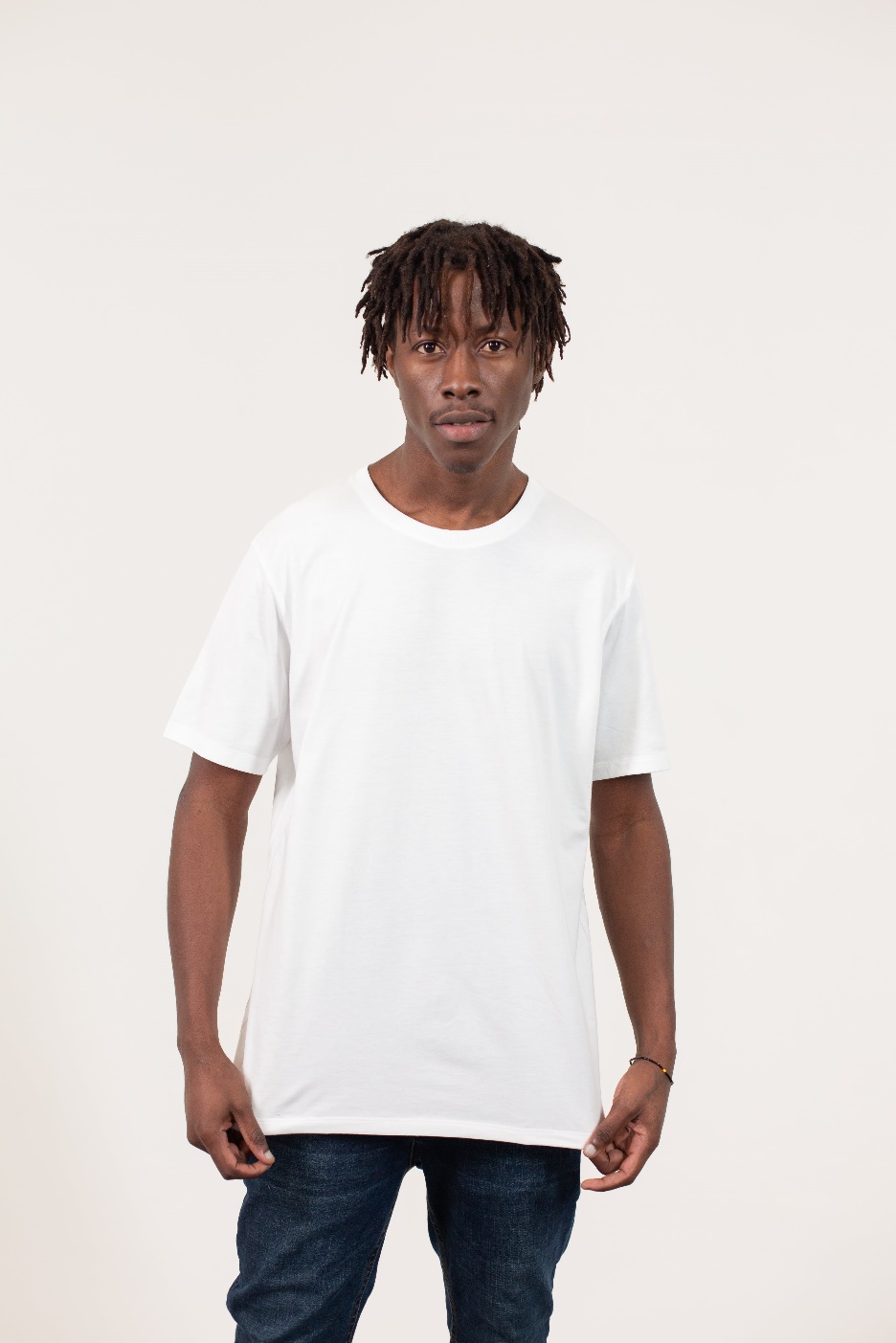 Felix
Receives $914/month in SSI
Has no dependents
Recently street homeless and is now staying in an emergency shelter while you are working on connecting him to permanent supportive housing.
Has a free “government phone”

Unfortunately, because of how AABD Cash is calculated, Felix is most likely ineligible for AABD Cash because the sum of his AABD Cash allowances would be less than his income.

But wait… you connected him to housing! Felix will pay 1/3 of his income (about $300/month) toward his rent.  

If Felix applies for AABD Cash after he starts paying rent, he could be eligible for about $35/month in AABD Cash. Or, if he has a condition that prevents him from using stairs, about $235/month.
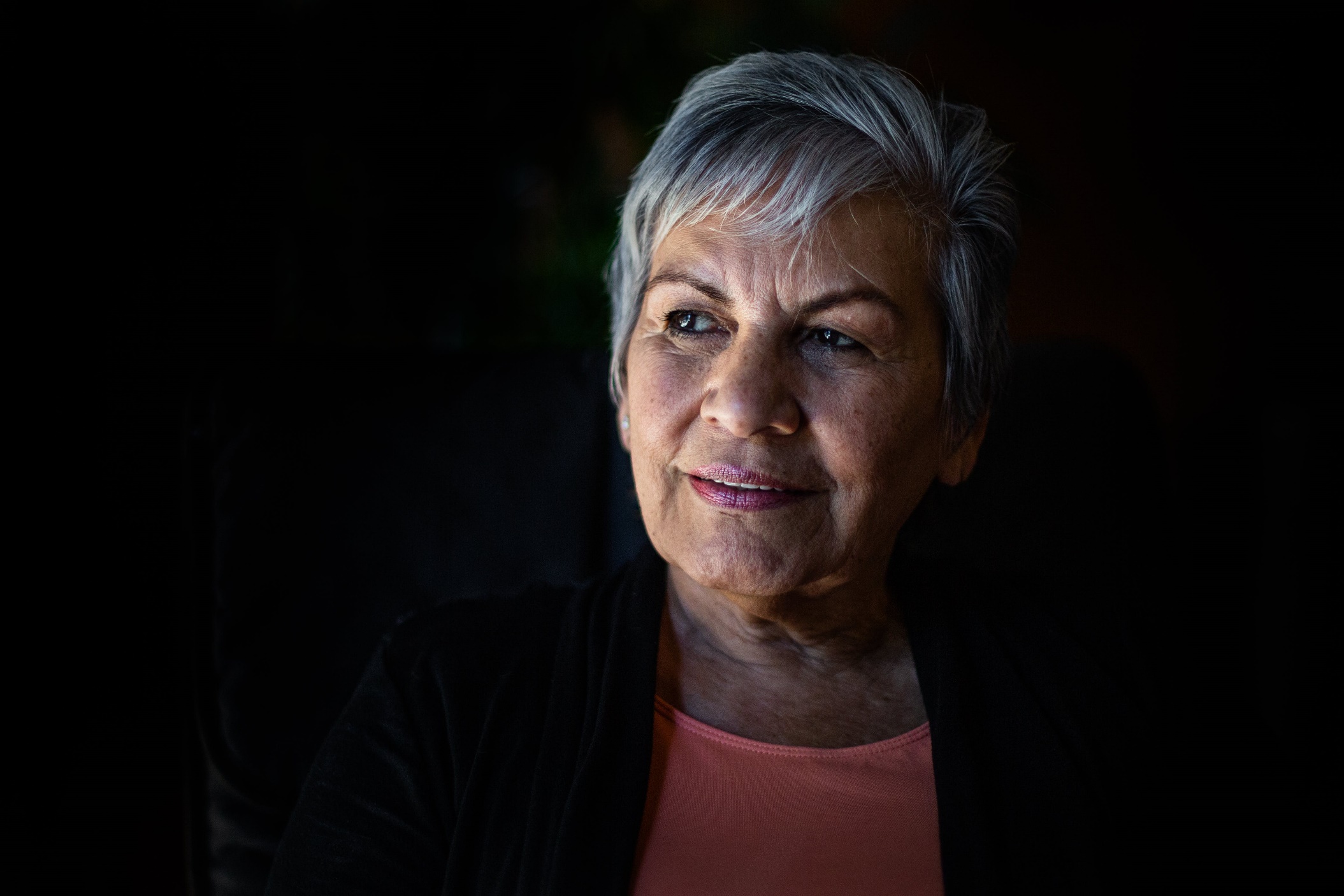 Julia

You have already helped Julia increase Social Security income to $796/month  ($934/month gross)

You also learn Julia:
Pays $400/month rent (all utilities included in rent)
Pays $40/month for phone service
no countable assets
Has some back and knee problems but doesn’t think it interferes with her ability to use stairs.

You helped Julia apply for AABD Cash, but DHS denied her application. After reviewing the notice of decision with your friendly neighborhood legal aid attorney, you learn that the denial is most likely correct.

Is there anything else you can do to help Julia?

YES!
Help paying medicare costs
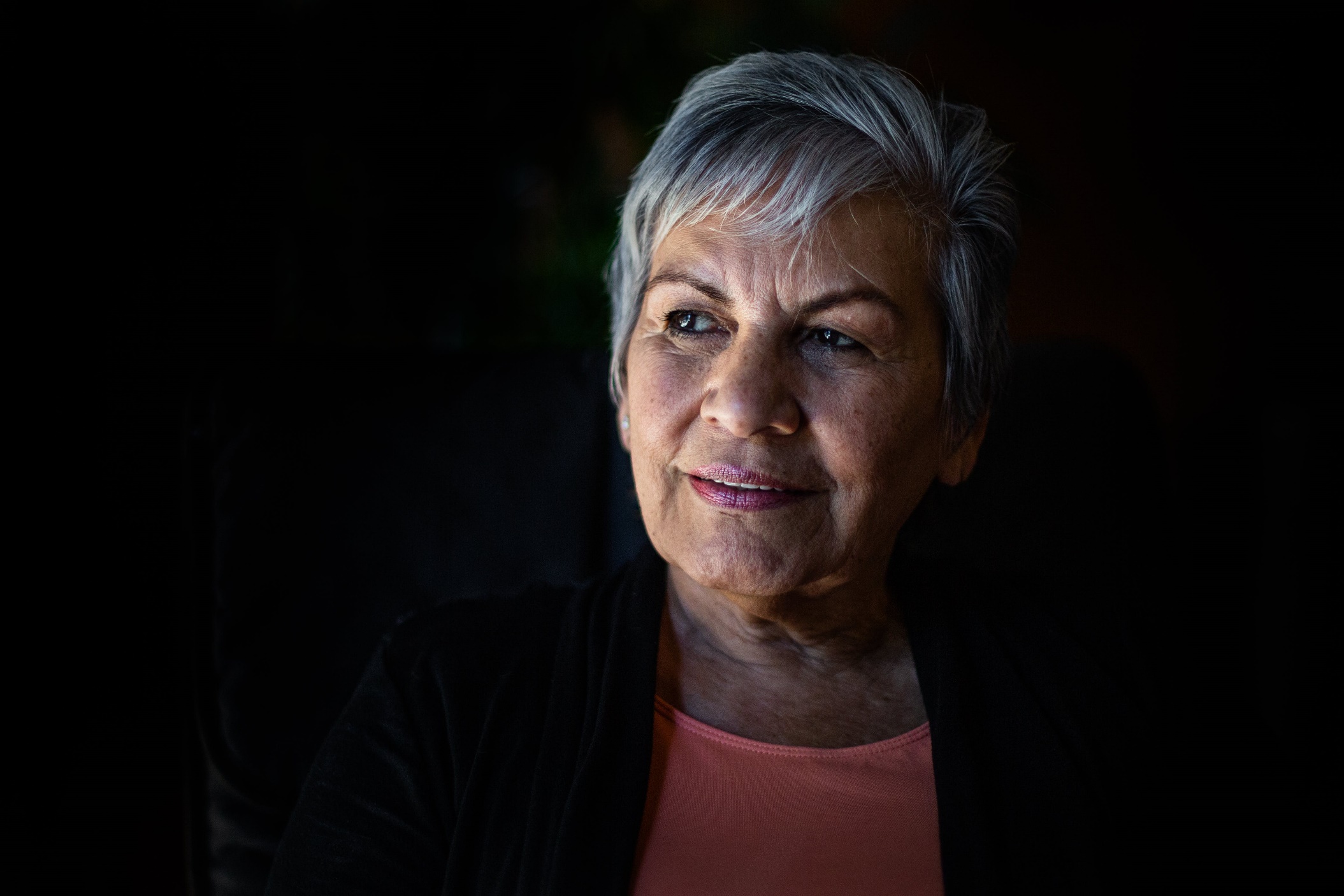 Julia

After apply for the IDHS Medicare Savings Program, the state of Illinois starts paying Julia’s monthly Medicare premiums.

Julia will see a $164 increase in her monthly Social Security benefits.


Thanks to your help, 

Julia is now receiving $934/month in SSA benefits (that’s almost $500 more than she was getting before she met you.)

Also – if Julia’s knee or back conditions get worse, so that she can no longer navigate stairs, she can apply for AABD Cash again and might be eligible for another $250/month in AABD Cash benefits.
DHS programs – how to apply
Apply online on ABE: https://abe.Illinois.gov 
Apply at Local IDHS Office.  “Family Community Resource Center” locator at: http://www.dhs.state.il.us/page.aspx?module=12 
What to bring:  ID, SSNs for all household members, proof of immigration status, proof of income for last 30 days
Legal Aid Chicago PBOE referrals– more on this later
To be treated as an application, all the form needs is your name and signature. (Though practically, DHS also needs a way to contact you.)
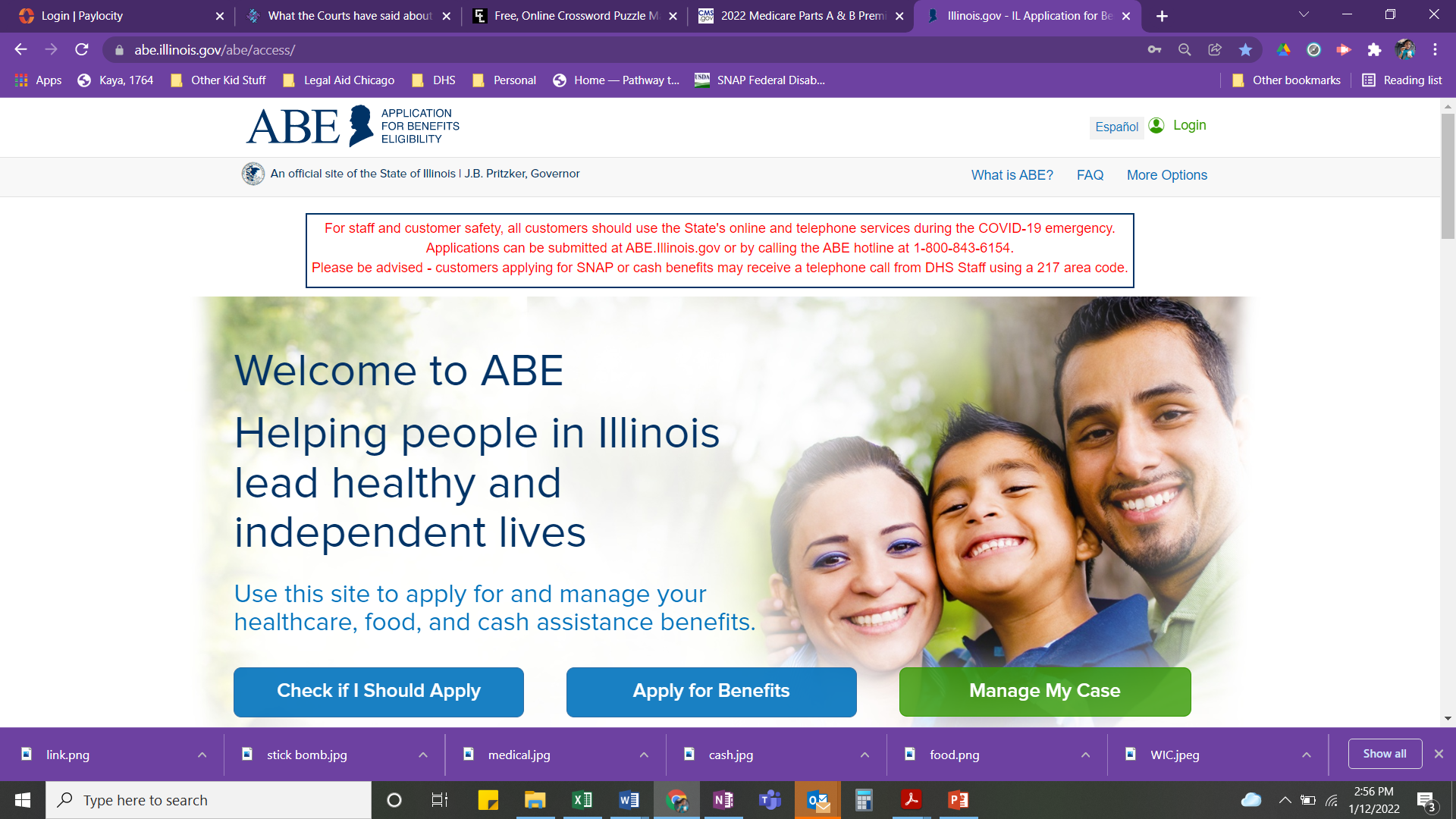 Questions?
Gwynne Mashon
gmashon@legalaidchicago.org
College students
Financial assistance is excluded from income and resources including Pell grants, federal education loans and work study programs.
Income from a paid internship likely would count as earned income under both SSI and SSDI rules

Another consideration is whether SSA would consider recipient no longer disabled
Other resources
Some people asked about other resources like help paying for utilities and phone, or help with housing. 
That question is outside of the scope of this training and my expertise. If there’s time, we will open the floor to others.